Pasquale Guaragnella

  Presenze dantesche in alcuni testi di 
   Eugenio Montale e Giorgio Caproni
Eugenio Montale
- Da Ossi di seppia:
I. Meriggiare pallido e assorto (Inferno, XIII, vv. 31-39; Inferno, XXIX, vv. 58-66; Inferno, XXXII, vv. 25-30)
II. Spesso il male di vivere ho incontrato (Inferno, VII, vv. 121-126)
III. Incontro
 
- Da Le occasioni (Mottetti):
I. Lo sai: debbo riperderti e non posso
II. Lontano, ero con te quando tuo padre (Vita Nova, XXII)
- Da Le occasioni: 
Elegia di Pico Farnese
 
- Da La bufera e altro:
I. Proda di Versilia (Purg., XVI, vv. 50-51; Purg., II, vv. 38-42)
II. La primavera hitleriana
III. Voce giunta con le folaghe (Inf., XIX, vv. 131-132; Purg., XXVII, vv. 76-87)
 
- Da Satura
I. Le parole
II. L’angelo nero
Giorgio Caproni
- Da Il passaggio d’Enea (Stanze della funicolare)
I. Interludio 
 
- Da Il seme del piangere (citazione dantesca Purg.)
I. Preghiera (Guido Cavalcanti, Rime, XXXV)
 
- Da Il muro della terra (citazione dantesca Inf.)
I. Anch’io 
II. Palo
 
- Da Il franco cacciatore
I. Antefatto
II. Foglie
 
- Da Il Conte di Kevenhüller
I. Avviso
II. La preda (Dante, De vulgari eloquentia, passim)
- da Il Conte di Kevenhüller (Il libretto)
III. Io solo
- da Il Conte di Kevenhüller (Asparizioni)
IV. Un niente
 
- Da Res amissa
I. Invenzioni (citazione dantesca Rime, CIII, v. 5)
II. Versicoli quasi ecologici (Inferno, XIV, vv. 91-99)
Eugenio Montale
Da Ossi di seppia (I. ed. 1925; II ed. 1928)

Meriggiare pallido e assorto

Meriggiare pallido e assorto
presso un rovente muro d’orto,
ascoltare tra i pruni e gli sterpi
schiocchi di merli, frusci di serpi.

Nelle crepe del suolo o su la veccia
spiar le file di rosse formiche
ch’ora si rompono ed ora s’intrecciano
a sommo di minuscole biche.

Osservare tra frondi il palpitare
lontano di scaglie di mare
mentre si levano tremuli scricchi
di cicale dai calvi picchi.

E andando nel sole che abbaglia
sentire con triste meraviglia
com’è tutta la vita e il suo travaglio
in questo seguitare una muraglia
che ha in cima cocci aguzzi di bottiglia.
Dante, Inferno, XIII, vv. 31-39.

Allor porsi la mano un poco avante
   e colsi un ramicel da un gran pruno; 
   e ‘l tronco suo gridò: «Perché mi schiante?»
Da che fatto fu poi di sangue bruno,
   ricominciò a dir: «Perché mi scerpi?
   non hai tu spirto di pietade alcuno?
Uomini fummo, e or siam fatti sterpi: 
   ben dovrebb’esser la tua man più pia,
   se state fossimo anime di serpi».

Dante, Inferno, XXIX, vv. 58-66.

Non credo ch’a veder maggior tristizia
   fosse in Egina il popol tutto infermo,
   quando fu l’aere sì pien di malizia,
che li animali, infino al picciol vermo,
   cascaron tutti, e poi le genti antiche,
   secondo che i poeti hanno per fermo,
si ristorar di seme di formiche;
   ch’era a veder per quella oscura valle
   languir li spirti per diverse biche.
Dante, Inferno, XXXII, vv. 25-30.

Non fece al corso suo sì grosso velo
   di verno la Danoia in Osterlicchi,
   né Tanaï là sotto ‘l freddo cielo,
Com’era quivi; che se Tambernicchi 
   vi fosse sù caduto, o Pietrapana,
   non avria pur da l’orlo fatto cricchi.
Eugenio Montale
Da Ossi di seppia (I. ed. 1925; II ed. 1928)

Spesso il male di vivere ho incontrato

Spesso il male di vivere ho incontrato:
era il rivo strozzato che gorgoglia,
era l’incartocciarsi della foglia
riarsa, era il cavallo stramazzato.

Bene non seppi, fuori del prodigio
che schiude la divina Indifferenza:
era la statua nella sonnolenza
del meriggio, e la nuvola, e il falco alto levato.
Dante, Inferno, VII, vv. 121-126.

Fitti nel limo dicon: ‘Tristi fummo
   ne l’aere dolce che dal sol s’allegra, 
   portando dentro accidïoso fummo:
or ci attristiam ne la belletta negra’.
   Quest’inno si gorgoglian ne la strozza,
   ché dir nol posson con parola integra».
Eugenio Montale
Da Ossi di seppia (I. ed. 1925; II ed. 1928)

Incontro

Tu non m’abbandonare mia tristezza
sulla strada
che urta il vento forano
co’ suoi vortici caldi, e spare; cara
tristezza al soffio che si estenua: e a questo,
sospinta sulla rada
dove l’ultime voci il giorno esala
viaggia una nebbia, alta si flette un'ala
di cormorano.

La foce è allato del torrente, sterile
d'acque, vivo di pietre e di calcine;
ma più foce di umani atti consunti,
d’impallidite vite tramontanti
oltre il confine
che a cerchio ci rinchiude: visi emunti,
mani scarne, cavalli in fila, ruote
stridule: vite no: vegetazioni
dell’altro mare che sovrasta il flutto.

Si va sulla carraia di rappresa
mota senza uno scarto,
simili ad incappati di corteo,
sotto la volta infranta ch’è discesa
quasi a specchio delle vetrine,
in un’aura che avvolge i nostri passi
fitta e uguaglia i sargassi
umani fluttuanti alle cortine
dei bambù mormoranti.

Se mi lasci anche tu, tristezza, solo
presagio vivo in questo nembo, sembra
che attorno mi si effonda
un ronzio qual di sfere quando un’ora
sta per scoccare;
e cado inerte nell’attesa spenta
di chi non sa temere
su questa proda che ha sorpresa l’onda
lenta, che non appare.
Forse riavrò un aspetto: nella luce
radente un moto mi conduce accanto
a una misera fronda che in un vaso
s’alleva s’una porta di osteria.
A lei tendo la mano, e farsi mia
un'altra vita sento, ingombro d'una
forma che mi fu tolta; e quasi anelli
alle dita non foglie mi si attorcono
ma capelli.

Poi più nulla. Oh sommersa!: tu dispari
qual sei venuta, e nulla so di te.
La tua vita è ancor tua: tra i guizzi rari
dal giorno sparsa già. Prega per me
allora ch’io discenda altro cammino
che una via di città,
nell'aria persa, innanzi al brulichio
dei vivi; ch’io ti senta accanto; ch’io
scenda senza viltà.
Eugenio Montale
Da Le occasioni (1939)
(Mottetti) 

Lo sai: debbo riperderti e non posso

Lo sai: debbo riperderti e non posso.
Come un tiro aggiustato mi sommuove
ogni opera, ogni grido e anche lo spiro
salino che straripa
dai moli e fa l’oscura primavera 
di Sottoripa.

Paese di ferrame e alberature
a selva nella polvere del vespro.
Un ronzìo lungo viene dall’aperto,
strazia com’unghia ai vetri. Cerco il segno
smarrito, il pegno solo ch’ebbi in grazia
da te.
E l’inferno è certo.
Eugenio Montale
Da Le occasioni (1939)
(Mottetti) 

Lontano, ero con te quando tuo padre

Lontano, ero con te quando tuo padre
entrò nell’ombra e ti lasciò il suo addio.
Che seppi fino allora? Il logorìo 
di prima mi salvò solo per questo:

che t’ignoravo e non dovevo: ai colpi
d’oggi lo so, se di laggiù s’inflette
un’ora e mi riporta Cumerlotti
o Anghébeni – tra scoppi di spolette
e i lamenti e l’accorrer delle squadre.
Dante, Vita Nova

XXII. Appresso ciò non molti dì passati, sì come piacque al glorioso sire lo quale non negoe la morte a sé, colui che era stato genitore di tanta maraviglia quanta si vedea ch’era questa nobilissima Beatrice, di questa vita uscendo, a la gloria etternale se ne gio veracemente. Onde con ciò sia cosa che cotale partire sia doloroso a coloro che rimangono e sono stati amici di colui che se ne va; e nulla sia sì intima amistade come da buon padre a buon figliuolo e da buon figliuolo a buon padre; e questa donna fosse in altissimo grado di bontade, e lo suo padre, sì come da molti si crede e vero è, fosse bono in alto grado; manifesto è che questa donna fue amarissimamente piena di dolore. E con ciò sia cosa che, secondo l’usanza de la sopradetta cittade, donne con donne e uomini con uomini s’adunino a cotale tristizia, molte donne s’adunaro colà dove questa Beatrice piangea pietosamente: onde io veggendo ritornare alquante donne da lei, udio dicere loro parole di questa gentilissima, com’ella si lamentava; tra le quali parole udio che diceano: «Certo ella piange sì, che quale la mirasse doverebbe morire di pietade». Allora trapassaro queste donne; e io rimasi in tanta tristizia, che alcuna lagrima talora bagnava la mia faccia, onde io mi ricopria con porre le mani spesso a li miei occhi […].
Eugenio Montale
Da Le occasioni (1939)

Elegia di Pico Farnese

Le pellegrine in sosta che hanno durato
tutta la notte la loro litania
s’aggiustano gli zendadi sulla testa,
spengono i fuochi, risalgono sui carri.
Nell’alba triste s’affacciano dai loro
sportelli tagliati negli usci i molli soriani
e un cane lionato s’allunga nell’umido orto
tra i frutti caduti all’ombra del melangolo.
Ieri tutto pareva un macero ma stamane
pietre di spugna ritornano alla vita
e il cupo sonno si desta nella cucina,
dal grande camino giungono lieti rumori.
Torna la salmodia appena in volute più lievi,
vento e distanza ne rompono le voci, le ricompongono.

   ‘Isole del santuario,
   viaggi di vascelli sospesi,
   alza il sudario,
   numera i giorni e i mesi
   che restano per finire’.
Strade e scale che salgono a piramide, fitte
d’intagli, ragnateli di sasso dove s’aprono
oscurità animate dagli occhi confidenti
dei maiali, archivolti tinti di verderame,
si svolge a stento il canto dalle ombrelle dei pini,
e indugia affievolito nell’indaco che stilla
su anfratti, tagli, spicchi di muraglie.

   ‘Grotte dove scalfito
   luccica il Pesce, chi sa
   quale altro segno si perde,
   perché non tutta la vita
   è in questo sepolcro verde’.

Oh la pigra illusione. Perché attardarsi qui
a questo amore di donne barbute, a un vano farnetico
che il ferraio picano quando batte l’incudine
curvo sul calor bianco da sé scaccia? Ben altro 
è l’Amore – e fra gli alberi balena col tuo cruccio
e la tua frangia d’ali, messaggera accigliata!
Se urgi fino al midollo i diòsperi e nell’acque
specchi il piumaggio della tua fronte senza errore
o distruggi le nere cantafavole e vegli
al trapasso dei pochi tra orde d’uomini-capre,
(‘collane di nocciuole,
   zucchero filato a mano
   sullo spacco del masso
   miracolato che porta
   le preci in basso, parole
   di cera che stilla, parole
   che il seme del girasole
   se brilla disperde’)

il tuo splendore è aperto. Ma più discreto allora
che dall’androne gelido, il teatro dell’infanzia
da anni abbandonato, dalla soffitta tetra
di vetri e di astrolabi, dopo una lunga attesa
ai balconi dell’edera, un segno ci conduce
alla radura brulla dove per noi qualcuno
tenta una festa di spari. E qui, se appare inudibile
il tuo soccorso, nell’aria prilla il piattello, si rompe
ai nostri colpi! Il giorno non chiede più di una chiave.
È mite il tempo. Il lampo delle tue vesti è sciolto
entro l’umore dell’occhio che rifrange nel suo
cristallo altri colori. Dietro di noi, calmo, ignaro
del mutamento, da lemure ormai rifatto celeste,
il fanciulletto Anacleto ricarica i fucili.
Eugenio Montale
Da La bufera e altro (1956)

Proda di Versilia 

I miei morti che prego perché preghino
per me, per i miei vivi com'io invoco
per essi non resurrezione ma
il compiersi di quella vita ch'ebbero
inesplicata e inesplicabile, oggi
pili di rado discendono dagli orizzonti aperti
quando una mischia d’acque e cielo schiude
finestre ai raggi della sera, - sempre
più raro, astore celestiale, un cutter
bianco-alato li posa sulla rena.

Broli di zinnie tinte ad artificio
(nonne dal duro sòggolo le annaffiano,
chiuse lo sguardo a chi di fuorivia
non cede alle impietose loro mani
il suo male), cortili di sterpaglie
incanutite dove se entra un gatto
color frate gli vietano i rifiuti
voci irose; macerie e piatte altane
su case basse lungo un ondulato
declinare di dune e ombrelle aperte
al sole grigio, sabbia che non nutre
gli alberi sacri alla mia infanzia, il pino
selvatico, il fico e l’eucalipto.

A quell’ombre i primi anni erano folti,
gravi di miele, pur se abbandonati;
a quel rezzo anche se disteso sotto
due brandelli di crespo punteggiati
di zanzare dormivo nella stanza
d’angolo, accanto alla cucina, ancora
nottetempo o nel cuore d'una siesta
di cicale, abbagliante nel mio sonno,
travedevo oltre il muro, al lavandino,
care ombre massaggiare le murene
per respingerne in coda, e poi reciderle,
le spine; a quel perenne alto stormire
altri perduti con rastrelli e forbici
lasciavano il vivaio
dei fusti nani per i sempreverdi
bruciati e le cavane avide d’acqua.
Anni di scogli e di orizzonti
stretti a custodire vite ancora
umane
e gesti conoscibili, respiro
o anelito finale di sommersi
simili all'uomo o a lui vicini pure
nel nome: il pesce prete, il pesce
rondine, l’àstice – il lupo della nassa – che
dimentica le pinze quando Alice
gli si avvicina... e il volo da trapezio
dei topi familiari da una palma all’altra;
tempo che fu misurabile
fino a che non s’aperse questo mare
infinito, di creta e di mondiglia.
Dante, Purg., XVI, vv. 50-51.

   Così rispuose, e soggiunse: «I’ ti prego
   che per me prieghi quando sù sarai».


Dante, Purg., II, vv. 37-42.

Poi, come più e più verso noi venne
   l’uccel divino, più chiaro appariva:
   per che l’occhio da presso nol sostenne,
ma chinail giuso; e quei sen venne a riva
   con un vasello snelletto e leggero,
   tanto che l’acqua nulla ne ‘nghiottiva.
Eugenio Montale
Da La bufera e altro (1956)

La primavera hitleriana
Né quella ch’a veder lo sol si gira… 
Dante (?) a Giovanni Quirini 

Folta la nuvola bianca delle falene impazzite turbina
intorno agli scialbi fanali e sulle spallette, stende a
terra una coltre su cui scricchia
come su zucchero il piede; l'estate imminente sprigiona
ora il gelo notturno che capiva
nelle cave segrete della stagione morta,
negli orti che da Maiano scavalcano a questi renai.

Da poco sul corso è passato a volo un messo infernale
tra un alalà di scherani, un golfo mistico acceso
e pavesato di croci a uncino l’ha preso e inghiottito,
si sono chiuse le vetrine, povere
e inoffensive benché armate anch'esse
di cannoni e giocattoli di guerra,
ha sprangato il beccaio che infiorava
di bacche il muso dei capretti uccisi,
la sagra dei miti carnefici che ancora ignorano il sangue
s’è tramutata in un sozzo trescone d’ali schiantate,
di larve sulle golene, e l’acqua séguita a rodere
le sponde e più nessuno è incolpevole.

Tutto per nulla, dunque? – e le candele
romane, a San Giovanni, che sbiancavano lente
l'orizzonte, ed i pegni e i lunghi addii
forti come un battesimo nella lugubre attesa
dell’orda (ma una gemma rigò l'aria stillando
sui ghiacci e le riviere dei tuoi lidi
gli angeli di Tobia, i sette, la semina
dell’avvenire) e gli eliotropi nati
dalle tue mani – tutto arso e succhiato
da uri polline che stride come il fuoco
e ha punte di sinibbio ...
                                       Oh la piagata
primavera è pur festa se raggela
in morte questa morte! Guarda ancora
in alto, Clizia, è la tua sorte, tu
che il non mutato amor mutata serbi,
fino a che il cieco sole che in te porti
si abbàcini nell’Altro e si distrugga
in Lui, per tutti. Forse le sirene, i rintocchi
che salutano i mostri nella sera
della loro tregenda, si confondono già
col suono che slegato dal cielo, scende, vince – 
col respiro di un’alba che domani per tutti
si riaffacci, bianca ma senz’ali
di raccapriccio, ai greti arsi del sud...
Eugenio Montale
Da La bufera e altro (1956)

Voce giunta con le folaghe

Poiché la via percorsa, se mi volgo, è più
lunga del sentiero da capre che mi porta
dove ci scioglieremo come cera,
ed i giunchi fioriti non leniscono il cuore
ma le vermene, il sangue dei cimiteri,
eccoti fuor dal buio
che ti teneva, padre, erto ai barbagli,
senza scialle e berretto, al sordo fremito
che annunciava nell’alba
chiatte di minatori dal gran carico
semisommerse, nere sull’onde alte.

L’ombra che mi accompagna
alla tua tomba, vigile,
e posa sopra un’erma ed ha uno scarto
altero della fronte che le schiara
gli occhi ardenti ed i duri sopraccigli
da un suo biocco infantile,
l’ombra non ha più peso della tua da
tanto seppellita, i primi raggi
del giorno la trafiggono, farfalle
vivaci l’attraversano, la sfiora
la sensitiva e non si rattrappisce.

L’ombra fidata e il muto che risorge,
quella che scorporò l’interno fuoco
e colui che lunghi anni d’oltretempo
(anni per me pesante) disincarnano,
si scambiano parole che interito
sul margine io non odo; l’una forse
ritroverà la forma in cui bruciava
amor di Chi la mosse e non di sé,
ma l’altro sbigottisce e teme che
la larva di memoria in cui si scalda
ai suoi figli si spenga al nuovo balzo.

- Ho pensato per te, ho ricordato
per tutti. Ora ritorni al cielo libero
che ti tramuta. Ancora questa rupe
ti tenta? Sì, la bàttima è la stessa
di sempre, il mare che ti univa ai miei
lidi da prima che io avessi l’ali,
non si dissolve. Io le rammento quelle
mie prode e pur son giunta con le folaghe
a distaccarti dalle tue. Memoria
non è peccato fin che giova. Dopo
è letargo di talpe, abiezione

che funghisce su sé... – 
                                  Il vento del giorno
confonde l’ombra viva e l’altra ancora
riluttante in un mezzo che respinge
le mie mani, e il respiro mi si rompe
nel punto dilatato, nella fossa
che circonda lo scatto del ricordo.
Così si svela prima di legarsi
a immagini, a parole, oscuro senso
reminiscente, il vuoto inabitato
che occupammo e che attende fin ch’è tempo
di colmarsi di noi, di ritrovarci...
Dante, Inferno, XIX, vv. 130-132.

Quivi soavemente spuose il carco,
   soave per lo scoglio sconcio ed erto
   che sarebbe a le capre duro varco.


Dante, Purgatorio, XXVII, vv. 76-87.

Quali si stanno ruminando manse
   le capre, state rapide e proterve
   sovra le cime avante che sien pranse,
tacite a l’ombra, mentre che ‘l sol ferve,
   guardate dal pastor, che ‘n su la verga
   poggiato s’è e lor di posa serve;
e quale il mandrïan che fori alberga,
   lungo il pecuglio suo queto pernotta,
   guardando perché fiera non lo sperga; 
tali eravamo tutti e tre allotta,
   io come capra, ed ei come pastori,
   fasciati quinci e quindi d’alta grotta.
Eugenio Montale
Da Satura (1971)

Le parole

Le parolese si ridestanorifiutano la sedepiù propizia, la cartadi Fabriano, l’inchiostrodi china, la cartelladi cuoio o di vellutoche le tenga in segreto;

le parolequando si sveglianosi adagiano sul retrodelle fatture, sui marginidei bollettini del lotto,sulle partecipazionimatrimoniali o di lutto;

le parolenon chiedono di meglio
che l’imbroglio dei tastinell’Olivetti portatile,che il buio dei taschinidel panciotto, che il fondodel cestino, ridotteviin pallottole;

le parolenon sono affatto felicidi essere buttate fuoricome zambracche e accoltecon furore di plausi edisonore;
le parolepreferiscono il sonnonella bottiglia al ludibriodi essere lette, vendute,imbalsamate, ibernate;

le parolesono di tutti e invanosi celano nei dizionariperché c’è sempre il marranoche dissotterra i tartufi
più puzzolenti e più rari;

le paroledopo un’eterna attesarinunziano alla speranzadi essere pronunziateuna volta per tuttee poi morirecon chi le ha possedute.
Eugenio Montale
da Satura (1971)

L’angelo nero

O grande angelo nerofuligginoso riparamisotto le tue ali,che io possa sarriderei pettini dei pruni, le luminarie dei fornie inginocchiarmisui tizzi spenti se maivi resti qualche frangiadelle tue penne.O piccolo angelo buio, non celestiale né umano,angelo che trasparitrascolorante difformee multiforme, egualee ineguale nel rapido lampeggiodella tua incomprensibile fabulazione.O angelo nero disvelatima non uccidermi col tuo fulgore,
non dissipare la nebbia che ti aureolastampati nel mio pensieroperché non c’è occhio che resista ai fari,angelo di carbone che ti riparidentro lo scialle della caldarostaia.Grande angelo d’ebanoangelo foscoo bianco, stanco di errarese ti prendessi un’ala e la sentissiscricchiolarenon potrei riconoscerti come faccionel sonno, nella veglia, nel mattinoperché tra il vero e il falso non una crunapuò trattenere il bipede o il cammello,e il bruciaticcio, il grumoche resta sui polpastrelliè meno dello spolverodell’ultima tua piuma, grande angelodi cenere e di fumo, miniangelospazzacamino.
Giorgio Caproni
Da Il passaggio di Enea (1955)
(Stanze della funicolare)

Interludio 

   E intanto ho conosciuto l’Erebo 
– l’inverno in una latteria. 
Ho conosciuto la mia 
Prosèrpina, che nella scialba 
veste lavava all’alba 
i nebbiosi bicchieri. 

   Ho conosciuto neri 
tavoli – anime in fretta 
posare la bicicletta 
allo stipite, e entrare 
a perdersi fra i vapori. 
E ho conosciuto rossori 
indicibili – mani 
di gelo sulla segatura 
rancida, e senza figura 
nel fumo la ragazza 
che aspetta con la sua tazza 
vuota la mia paura.
Giorgio Caproni
da Il seme del piangere (1958) [cfr. Dante, Purgatorio, XXXI, vv. 45-46: «udendo le sirene, sie più forte, / pon giù il seme del piangere ed ascolta»].

Preghiera

Anima miava’ a Livorno, ti prego.E con la tua candelatimida, di nottetempofa’ un giro; e, se ne hai il tempo,perlustra e scruta, e scrivise per caso Anna Picchiè ancora viva tra i vivi. Proprio quest'oggi torno,deluso, da Livorno.Ma tu, tanto più nettadi me, la camicettaricorderai, e il rubinodi sangue, sul serpentinod'oro che lei portavasul petto, dove si appannava. Anima mia, sii bravae va in cerca di lei.
tu sai cosa dareise la incontrassi per strada.
Guido Cavalcanti, Rime, XXXV.

Perch'i' no spero di tornar giammai


Perch’i’ no spero di tornar giammai,ballatetta, in Toscana,va’ tu, leggera e piana,dritt’a la donna mia,che per sua cortesiati farà molto onore.Tu porterai novelle di sospiripiene di dogli’ e di molta paura;ma guarda che persona non ti miriche sia nemica di gentil natura:ché certo per la mia disaventuratu saresti contesa,tanto da lei ripresache mi sarebbe angoscia;dopo la morte, poscia,pianto e novel dolore.Tu senti, ballatetta, che la morte
mi stringe sì, che vita m’abbandona;e senti come ’l cor si sbatte forteper quel che ciascun spirito ragiona.
Tanto è distrutta già la mia persona,ch’i’ non posso soffrire:se tu mi vuoi servire,mena l’anima teco(molto di ciò ti preco)quando uscirà del core.

Deh, ballatetta, a la tu’ amistatequest’anima che trema raccomando:menala teco, nella sua pietate,a quella bella donna a cu’ ti mando.Deh, ballatetta, dille sospirando,quando le se’ presente:«Questa vostra serventevien per istar con voi,partita da coluiche fu servo d’Amore».Tu, voce sbigottita e debolettach’esci piangendo de lo cor dolente,
coll’anima e con questa ballatettava’ ragionando della strutta mente.Voi troverete una donna piacente,di sì dolce intellettoche vi sarà dilettostarle davanti ognora.Anim’, e tu l’adorasempre, nel su’ valore.
Giorgio Caproni
da Il muro della terra (1975) [cfr. Dante, Inferno, X, vv. 1-3: «Ora sen va per un secreto calle, / tra 'l muro della terra e li martiri, / lo mio maestro, e io dopo le spalle»].

Anch’io 

Ho provato anch’io.È stata tutta una guerrad’unghie. Ma ora so. Nessunopotrà mai perforareil muro della terra.
Giorgio Caproni
Da Il muro della terra (1975)

Palo

Sapevo che non ci sarebbe statonessuno ad aspettarmi.Eppure io non sapevo darmipace, ed unosgomento in me salivalento, che m’intimidiva.

La nebbia che mi ricoprivaera vuota, era vera.Ma io non sapevo se ombraod uomo certo, eralunga la figura nerache su e giù andava – alzavacol braccio la lanternacieca, e scuotevadal cappotto il nevischioe il fumo, mentre un fischiola tenebra trapassava.
Sapevo che non si trattavadi partenza, e nemmenod’arrivo; né sapevose cane fosse o trenoo cuore (o la rosa,forse, della mia inesplosadomanda) l’avventuramorta che mi legava al palomorto della mia paura.
Giorgio Caproni
da Il franco cacciatore (1982)

Antefatto
 
Sedetti fuor dell’osteriaal limite della foresta.
Aspettai invano. Ore e ore.Nessun predace in crestaapparve della Malinconia.
Aspettai ancora. Altre ore.Pensai, in straziata allegria,
al colpo fulminante
del franco cacciatore.
Giorgio Caproni
da Il franco cacciatore (1982)

Foglie

Quanti se ne sono andati…Quanti.Che cosa resta.Nemmenoil soffio.Nemmenoil graffio di rancore o il morsodella presenza.Tuttise ne sono andati senzalasciare traccia.Comenon lascia traccia il ventosul marmo dove passa.Comenon lascia orma l’ombrasul marciapiede.Tutti
scomparsi in un polverioconfuso d’occhi.Un brusiodi voci afone, quasidi foglie controfiatodietro i vetri.Foglieche solo il cuore vedee cui la mente non crede.
Giorgio Caproni
da Il Conte di Kevenhüller (1986)
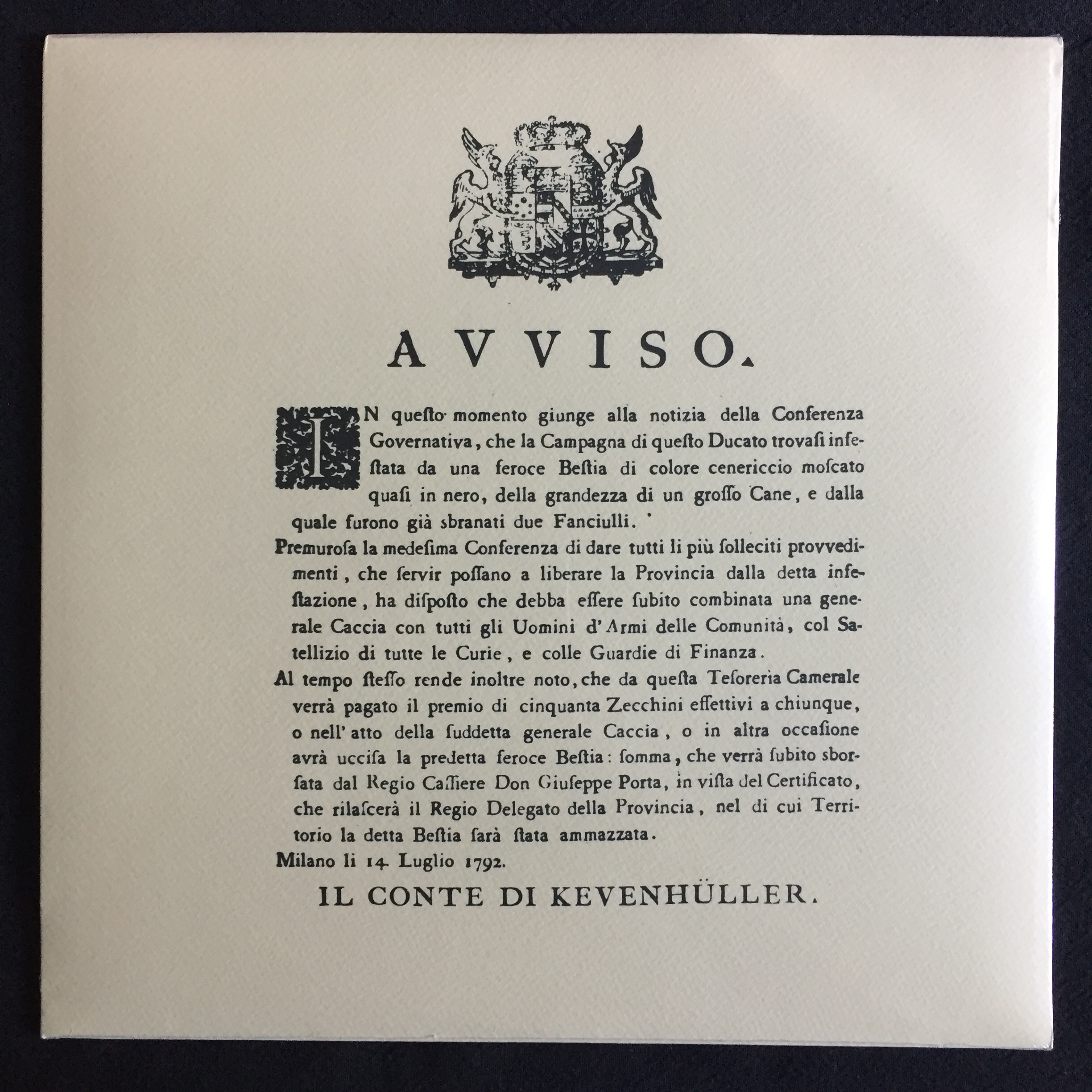 Giorgio Caproni
da Il Conte di Kevenhüller (1986) 
(Il libretto)

La preda

       La preda 

   La preda che si morde 
la coda… 

        La preda 
che in vortice si fa preda 
di sé… 

   La preda atona 
e instabile…

              La preda 
che sull’acqua friabile 
del monte (sulla parete 
incrinata del lago) esplode 
vitrea nell’occhio e – nera –  
rende cieca la mira…
La preda che si raggira 
nel vacuo… 

                    La pantera 
nebulosa (felis 
nebulosa), che attira 
chi la respinge, e azzera 
chi la sfida… 

                     La preda 
monstruosa…

                     La preda 
che in continuo suicida 
in continuo colpisce 
(fallisce) la sua ombra… 

                     La preda 
(un letame? una rosa?) 
che tutti abbiamo in petto, e nemmeno 
le febbri di dicembre (i campi 
morti d’agosto) portano 
sotto tiro…
La preda 
evanescente… 

                      La preda 
mansueta e atroce 
(vivida!) che nelle ore 
del profitto (nelle ore 
della perdita) appare 
(s’inselva) nella nostra voce.


(Cfr. Dante, De vulgari eloquentia, passim)
Giorgio Caproni
da Il Conte di Kevenhüller (1986) 
(Il libretto)

Io solo

La Bestia assassina.

La Bestia che nessuno mai vide.

La Bestia che sotterraneamente
– falsamente mastina – 
ogni giorno ti elide.

La Bestia che ti vivifica e uccide…

……..

Io solo, con un nodo in gola,
sapevo. È dietro la Parola.
Giorgio Caproni
da Il Conte di Kevenhüller (1986)
(Asparizioni)

Un niente

   Eccoli, gli amici…

                                   Arrivano
a lentissimi passi…

   Parlano fra loro…

                                  Non parlano…

   Si fermano, nel giorno incerto,
prima del ponte…

                                   Riprendono
sottomonte l’andare…

   Mi fanno un cenno…

                                     Non hanno
un gesto…

…….

                Ombre?...

……..

Già ombre, gli amici arrivano
(si perdono) nell’imbrunire…

   Sono in gruppo…

                            Seguono
il fiume – l’acqua
che argentea e urgente a valle
si frantuma fra i sassi…

   Eccoli…

                            A lentissimi passi…

È buio…
I sassi
già bui…

               Spariscono
nel medesimo istante
(un guizzo) dell’apparizione…

   Son qui…
 
               Son passati…

                         Resta
– sospesa l’ammonizione…

   Guardo le cime, ingombre
di nuvole…

                     La foresta…

   Già così chiare, altre ombre
nell’ora che batte scura…

   Un soffio…
(Non è paura).

   Di tutto l’avvenimento, in mente
appena

              (a pena)

                           un niente.
Giorgio Caproni
Da Res amissa (1991 – raccolta postuma)

Invenzioni

   Quelle impalpabili voci
quasi trasparenti…

                                 L’azzurro
di tutti quegli occhi neri
– inesistenti? – d’acqua
E d’ossidiana…

                                 Lontana
– sempre più lontana – 
da sé, la mente
ne ha perso il nome… 

                                Angeli
dissolti?...

                                Incorporei
– afoni – corrieri 
di note spente…
Presumibilmente
soltanto vuote figurazioni
di suoni senza più suono…

                                    Lumi
senza accensioni…

                                    Invenzioni…
Dante, Rime, CIII, vv. 1-10.


Così nel mio parlar voglio esser asprocom’è ne li atti questa bella petra,la quale ognora impetramaggior durezza e più natura cruda,e veste sua persona d’un diasprotal, che per lui, o perch’ella s’arretra,non esce di faretrasaetta che già mai la colga ignuda:ed ella ancide, e non val ch’om si chiudané si dilunghi da’ colpi mortali,

[…]
Giorgio Caproni
Da Res amissa (1991 – raccolta postuma)

Versicoli quasi ecologici

Non uccidete il mare,la libellula, il vento.Non soffocate il lamento(il canto!) del lamantino. 
Il galagone, il pino:anche di questo è fattol’uomo. E chi per profitto vilefulmina un pesce, un fiume,non fatelo cavalieredel lavoro. L’amorefinisce dove finisce l’erbae l’acqua muore. Dovesparendo la forestae l’aria verde, chi restasospira nel sempre più vastopaese guasto: Comepotrebbe tornare a essere bella,scomparso l’uomo, la terra.
Dante, Inferno, XIV, vv. 91-99.

Queste parole fuor de duca mio;
   per ch’io ‘l pregai che mi largisse ‘l pasto
   di cui largito m’avëa il disio.
«In mezzo mar siede un paese guasto»,
   diss’elli allora, «che s’appella Creta,
   sotto ‘l cui rege fu già ‘l mondo casto.
Una montagna v’è che già fu lieta
   d’acqua e di fronde, che si chiamò Ida;
   or è diserta come cosa vieta.